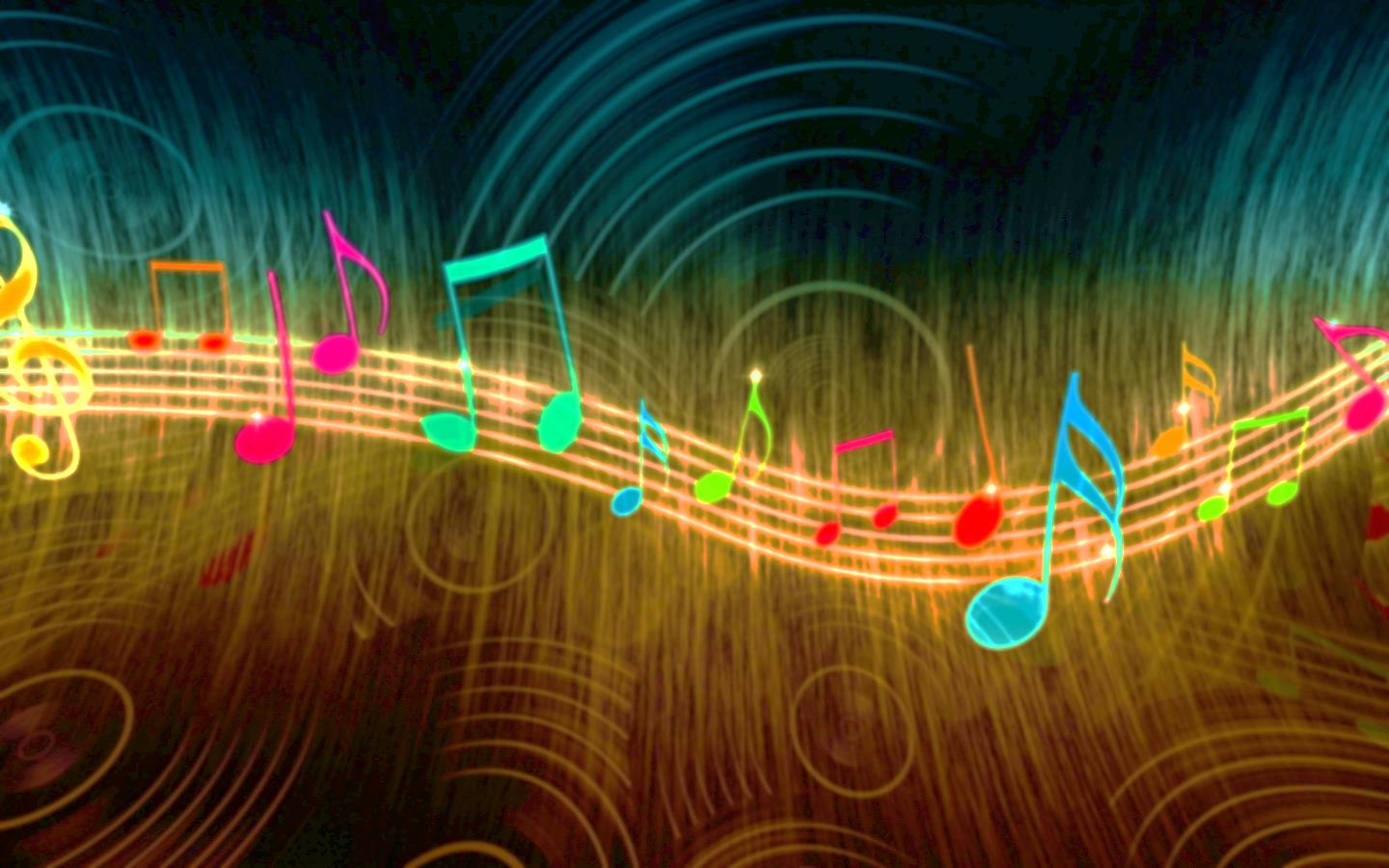 PERCUSINFANTES
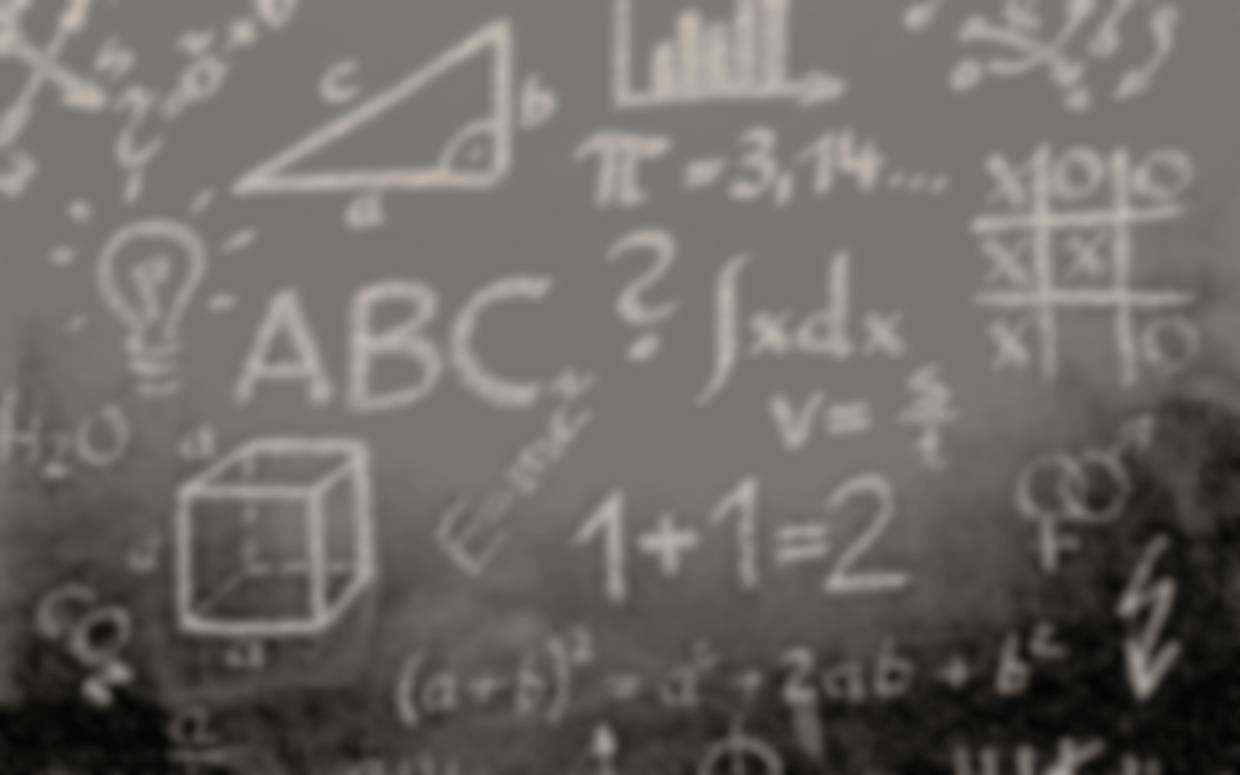 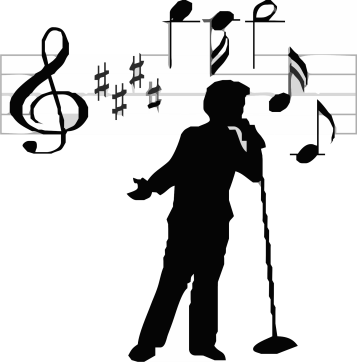 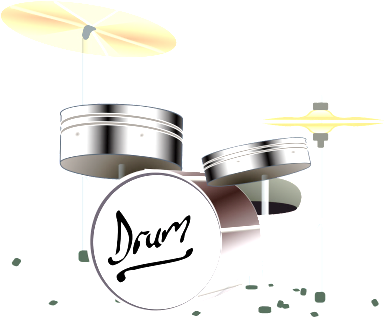 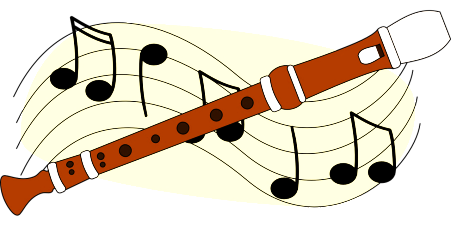 Percusión + Arte 
=
PercuINFANTES
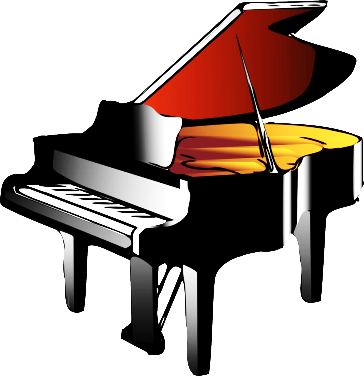 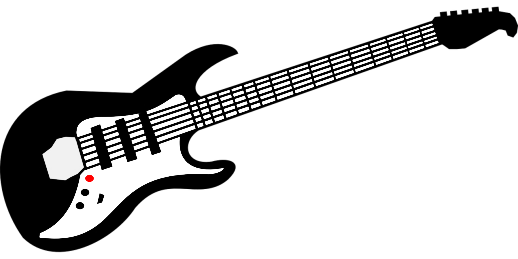 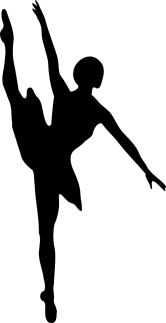 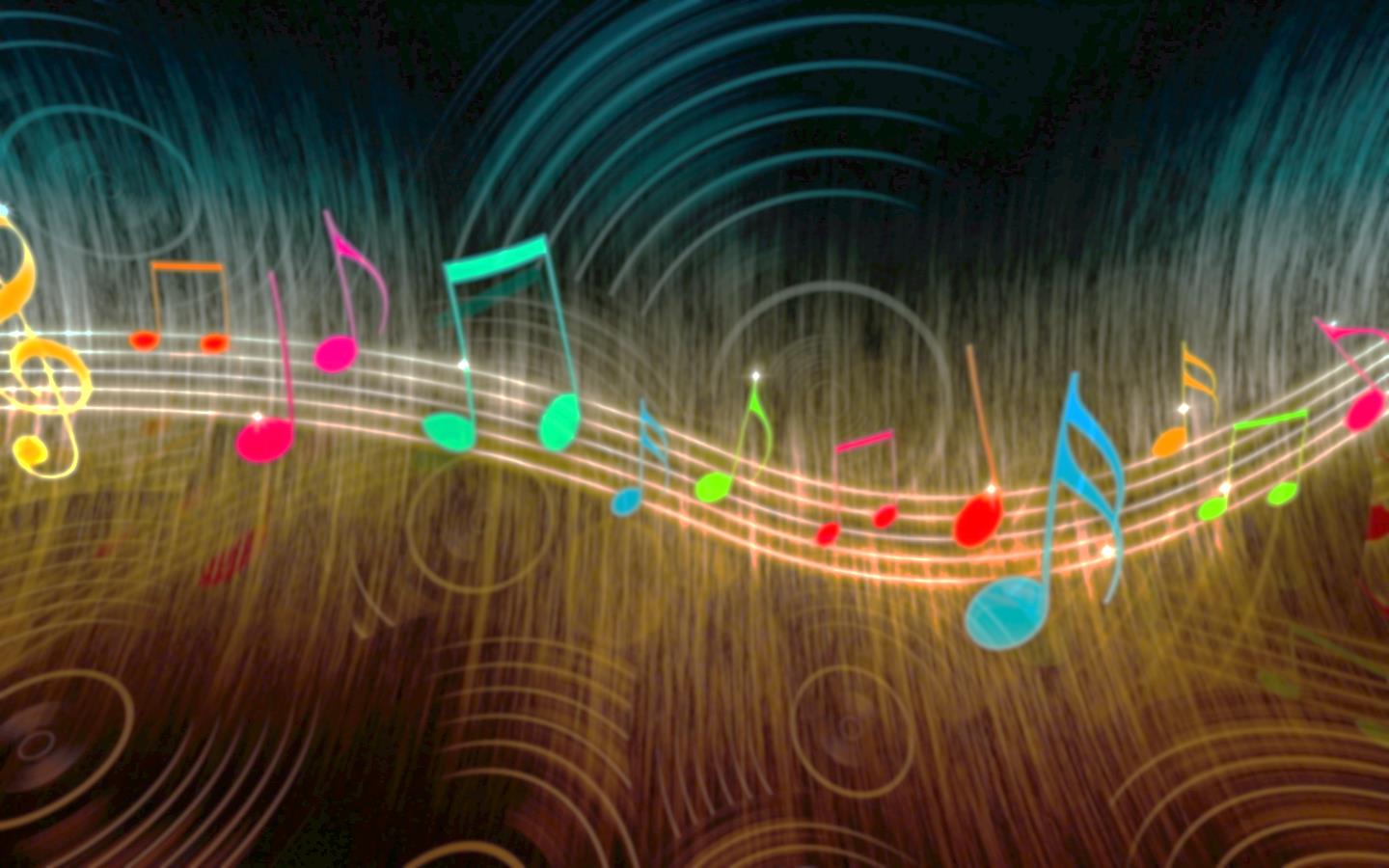 PERCUINFANTES 
Es:
MÚSICA
Jugar
Divertirse
Tocar
Aprender
Compartir
Descubrir
Bailar
Cantar
Conocer
Trabajar
Emociónar
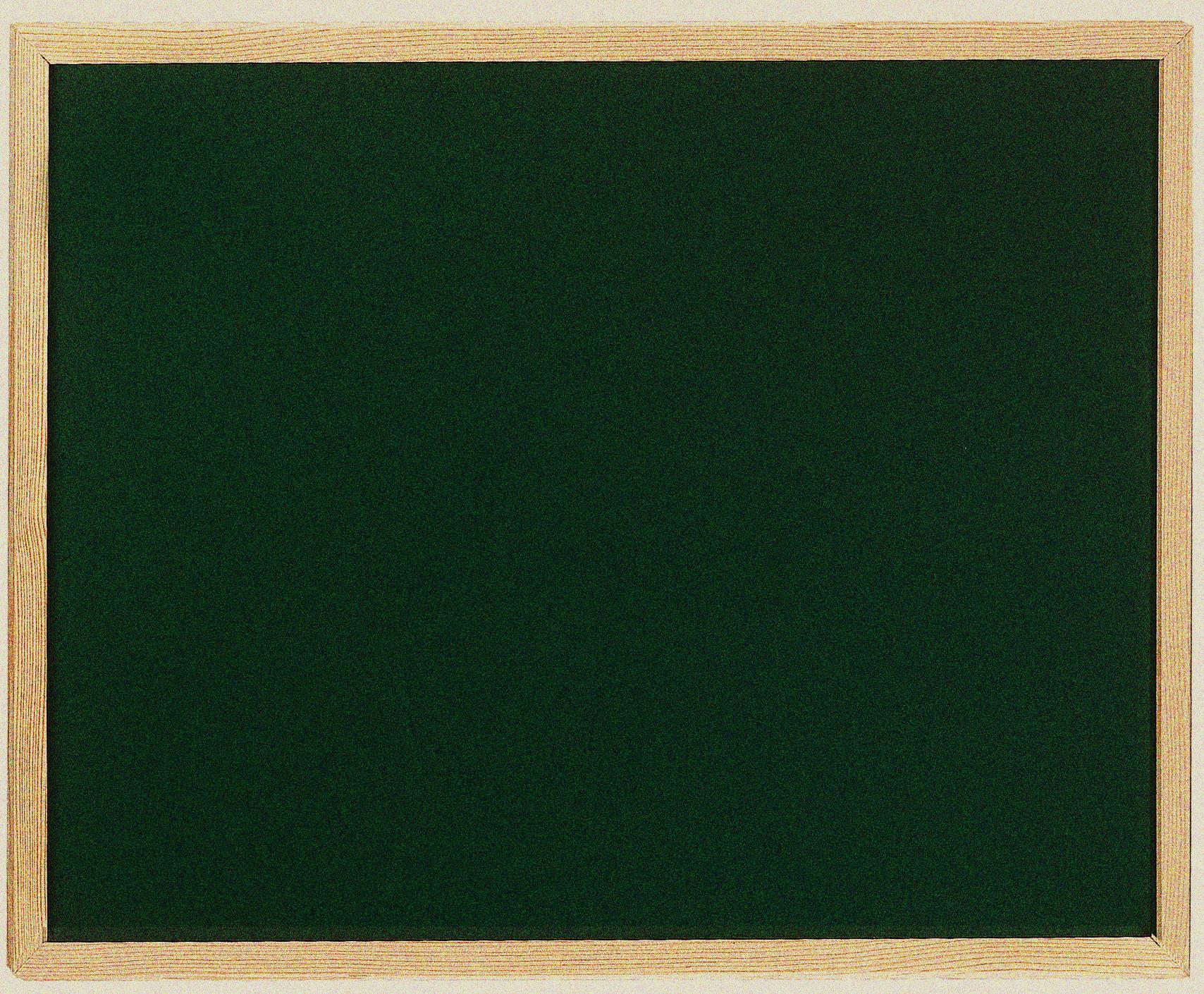 Menú de Percuinfantes

PLATO DEL DIA (Nos queda solo uno, ¡rápido pedidlo!)
Atraparritmos.
SEGUNDOS (Para el curso que viene)
Duelo de Pianos,Baile acrobático
Percusionartes marciales, flauta medieval
Batucada, ensalada de batería.
Rock Guitarrero,Ópera-ciones Secretas. 
Concierto - Batalla de las bandas.
Y mucho más…
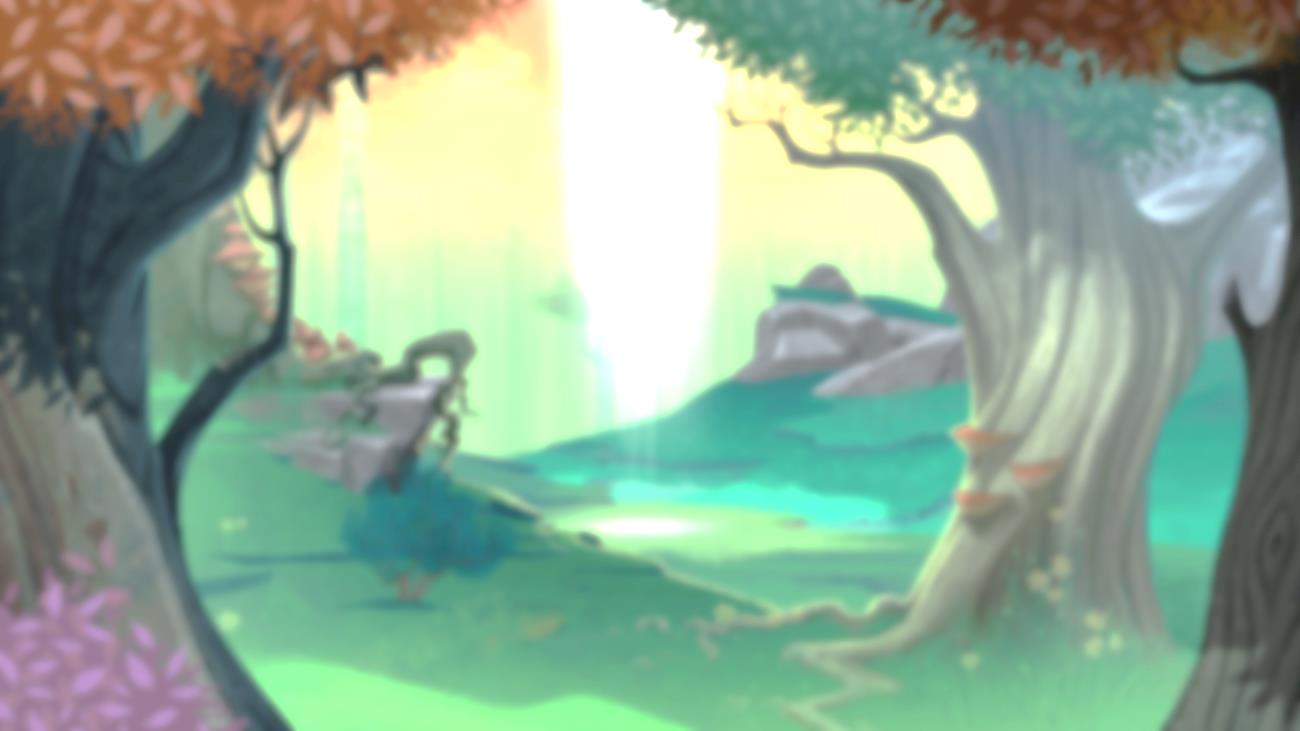 Atraparritmos
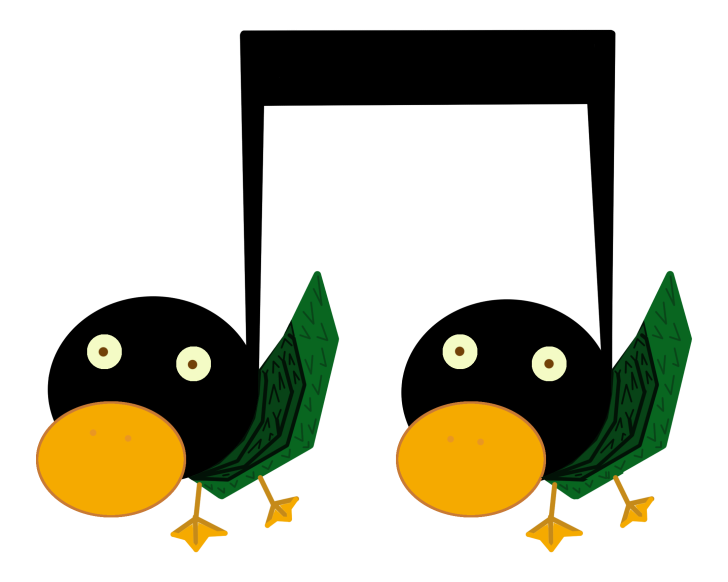 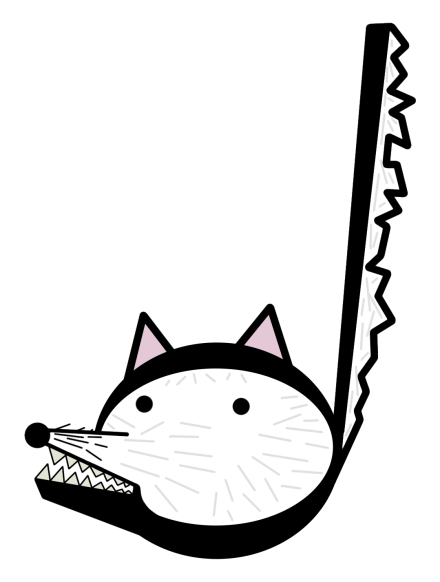 = 2
= 1
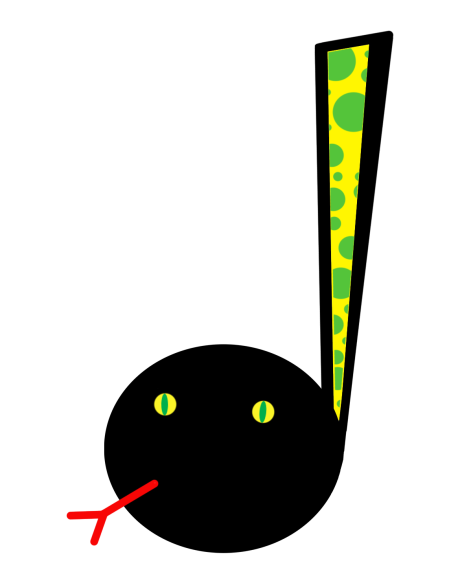 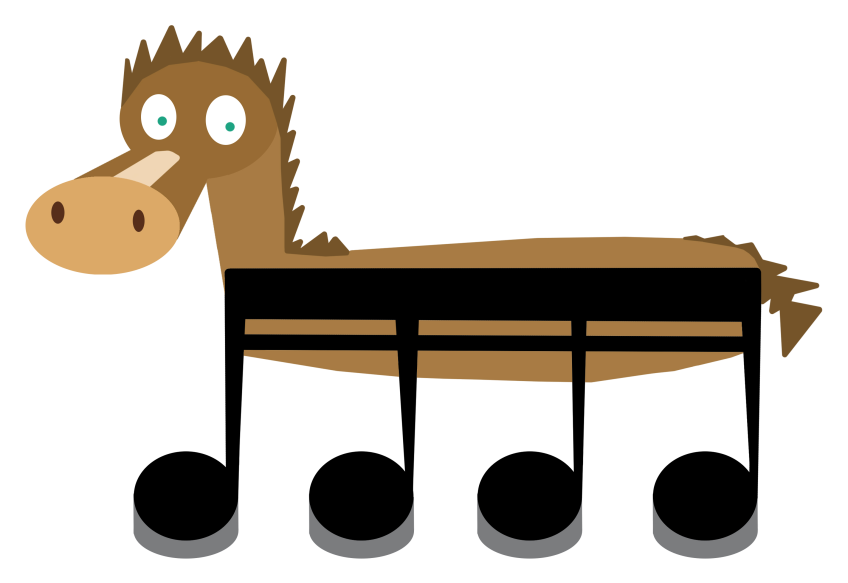 = 1
= 1
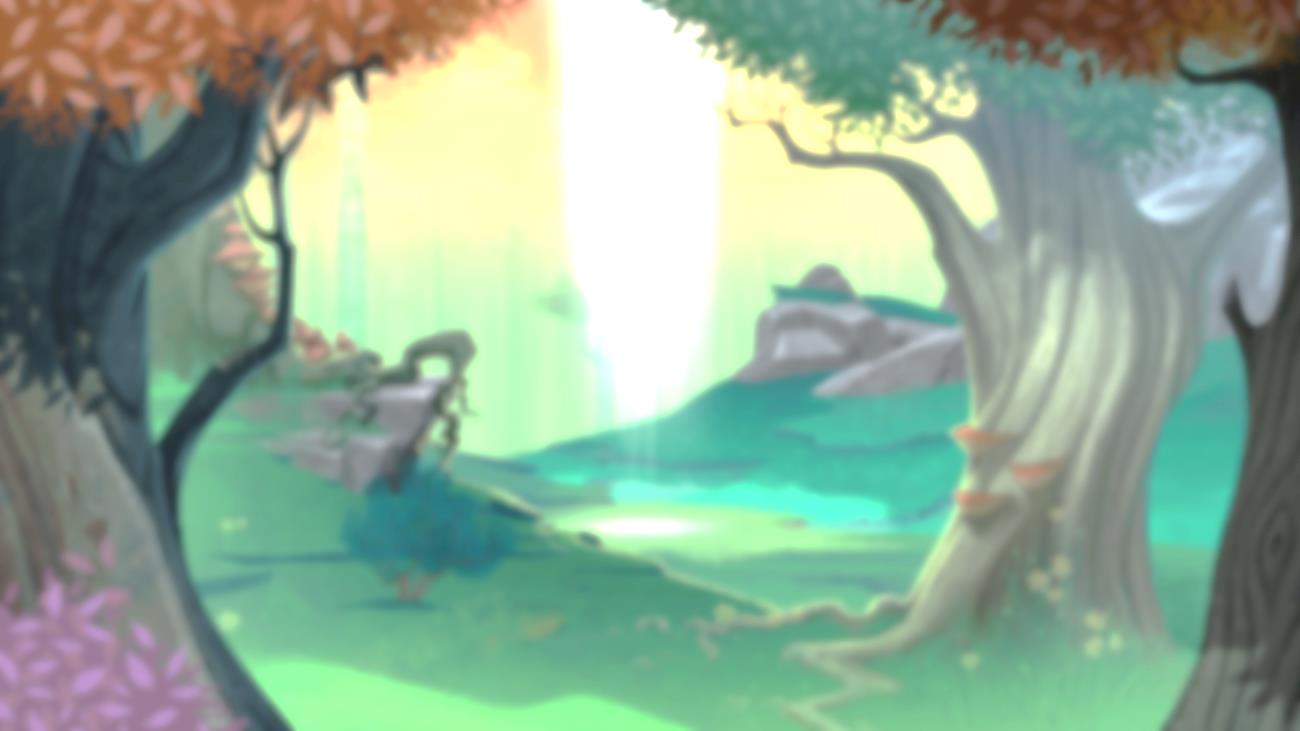 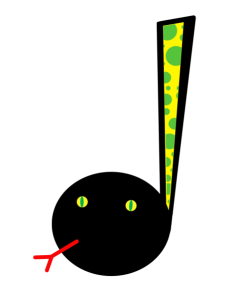 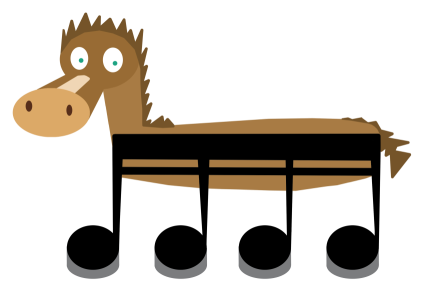 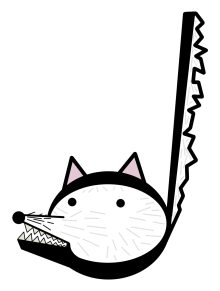 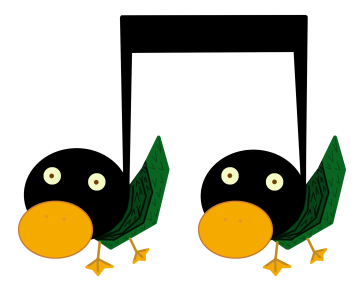 = 1
= 2
Red de Pentagrama
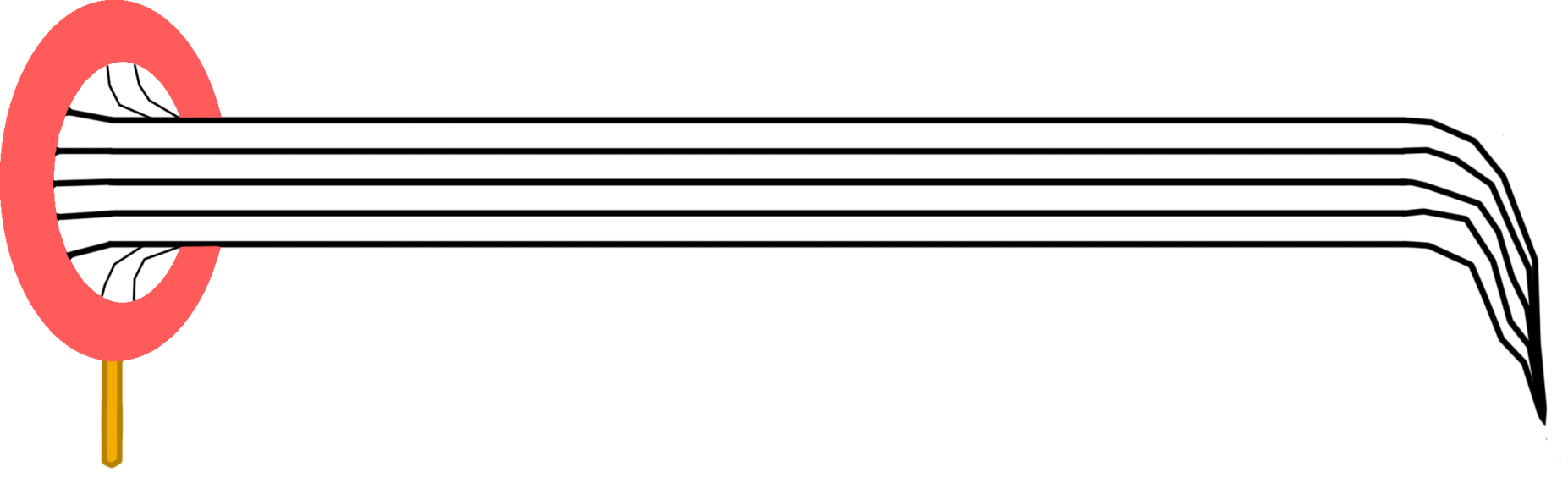 4
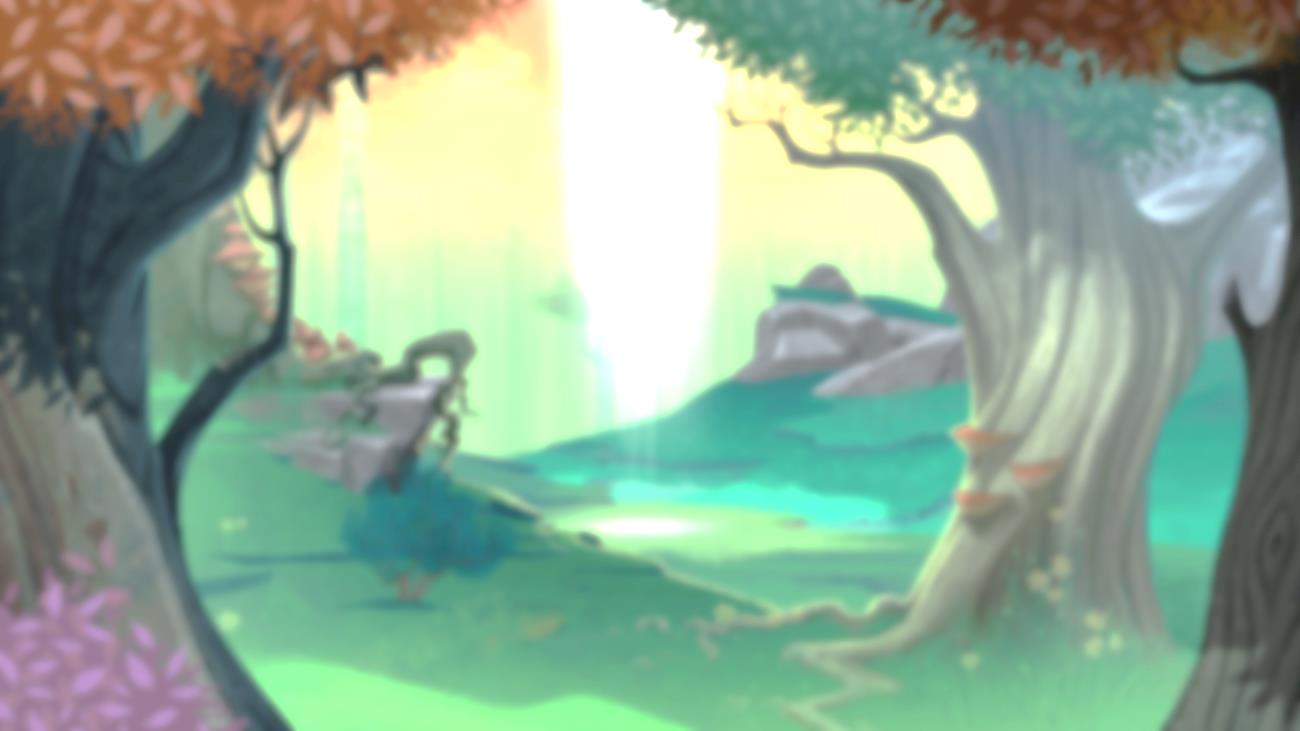 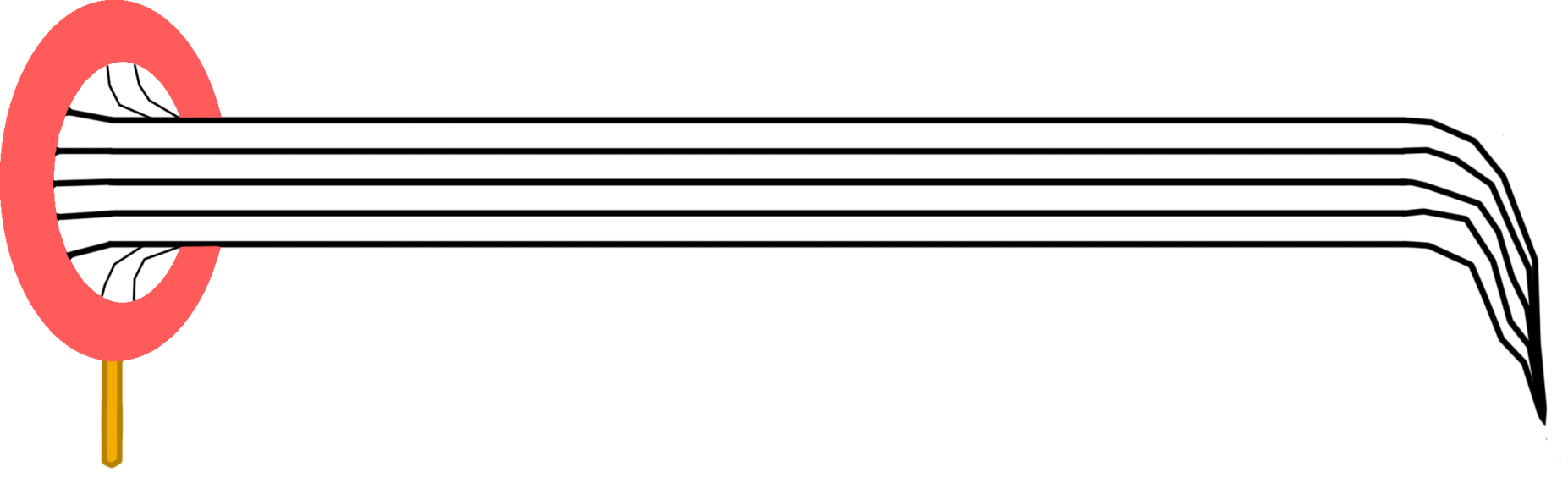 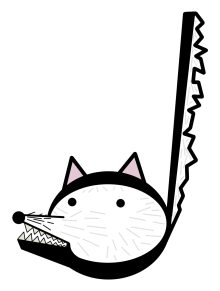 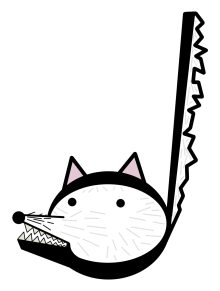 2
2
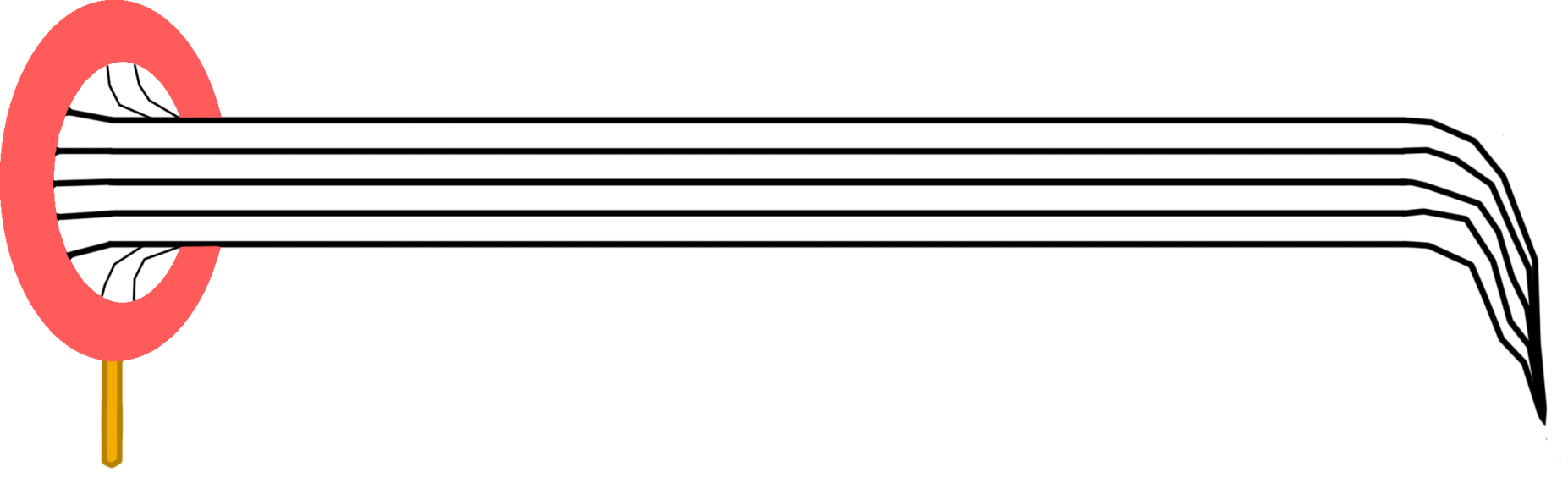 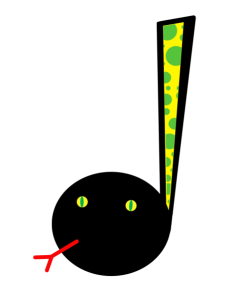 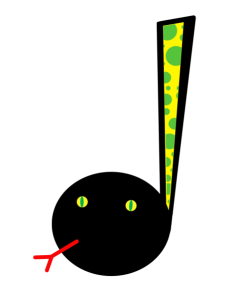 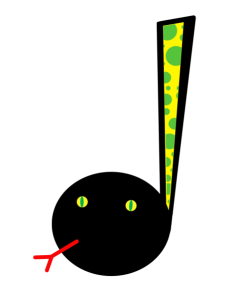 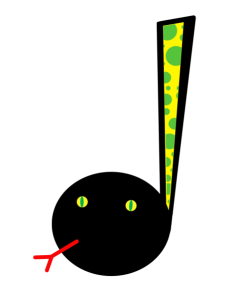 1
1
1
1
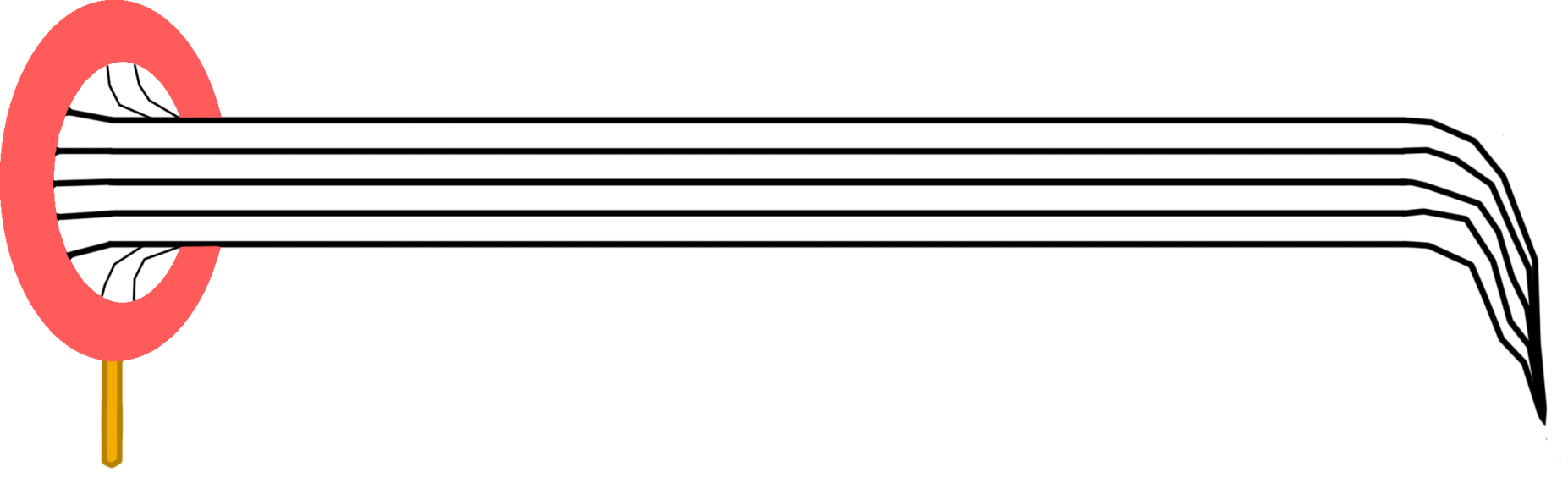 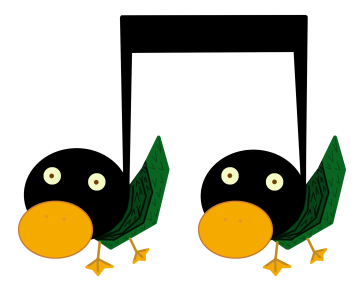 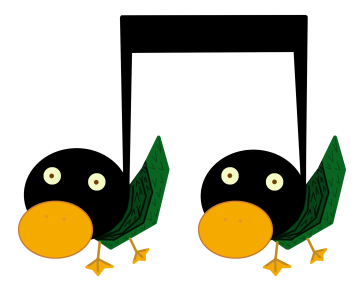 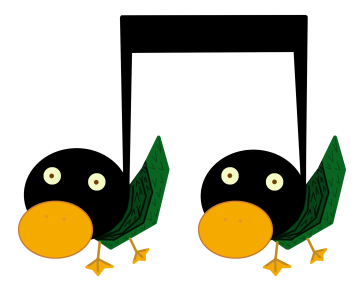 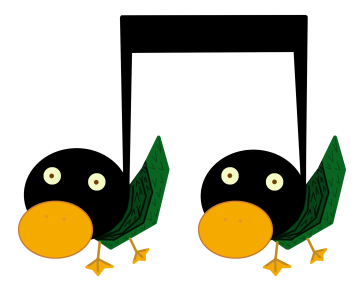 1
1
1
1
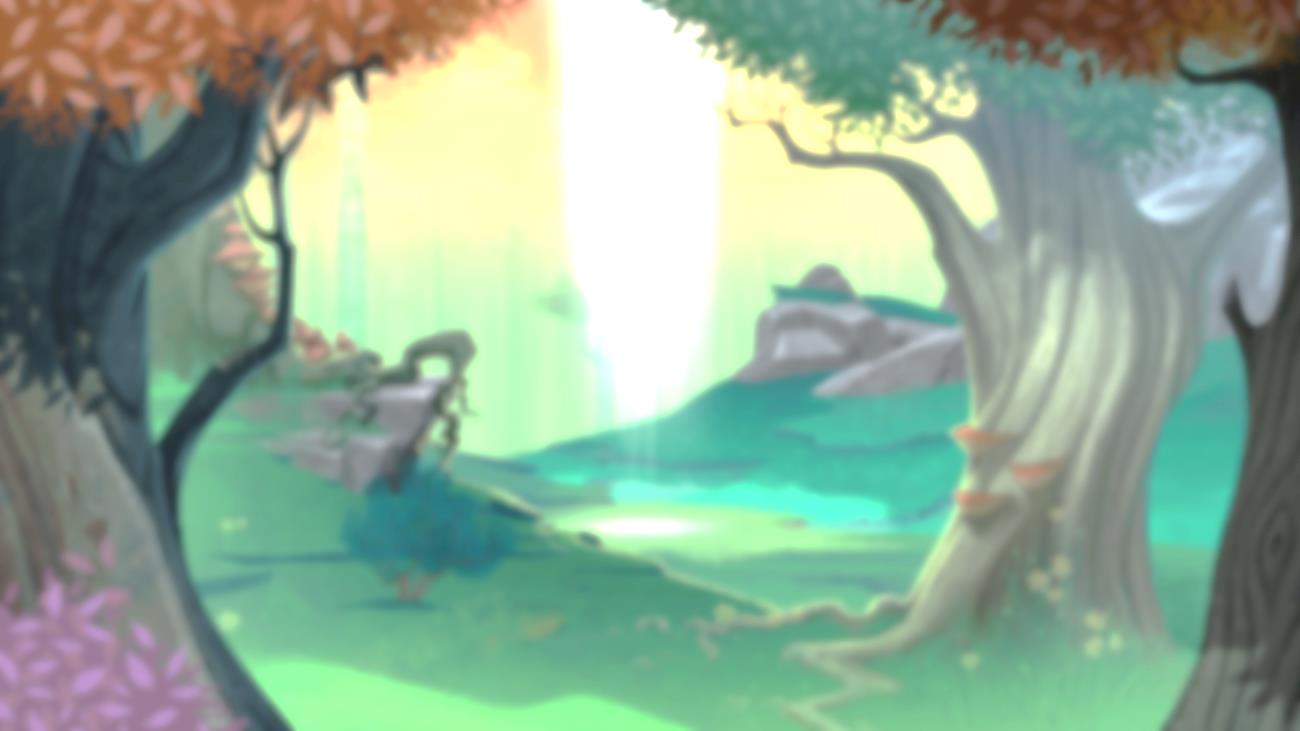 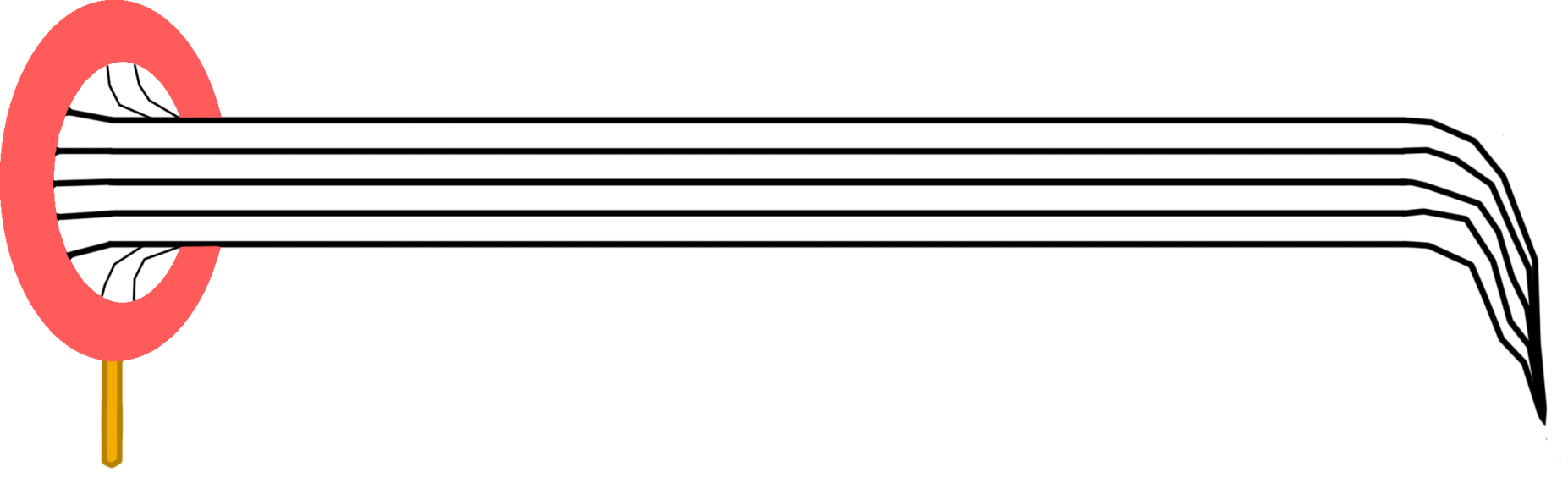 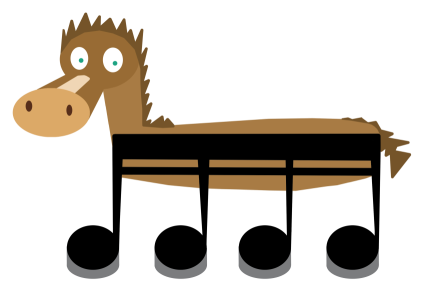 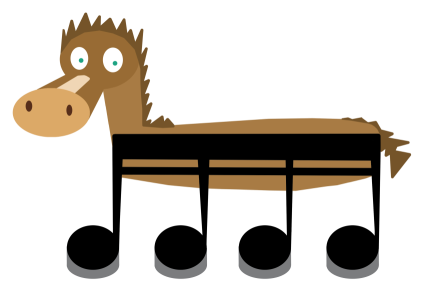 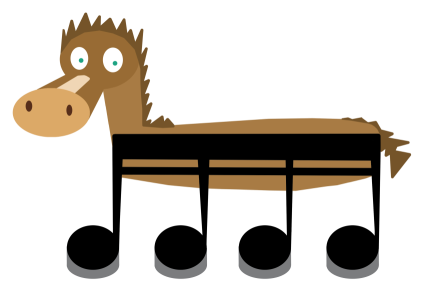 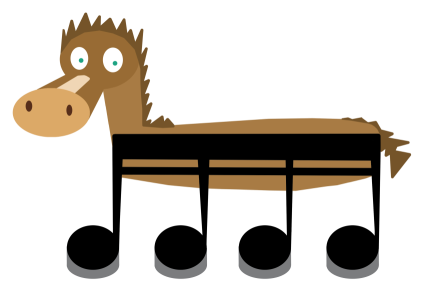 1
1
1
1
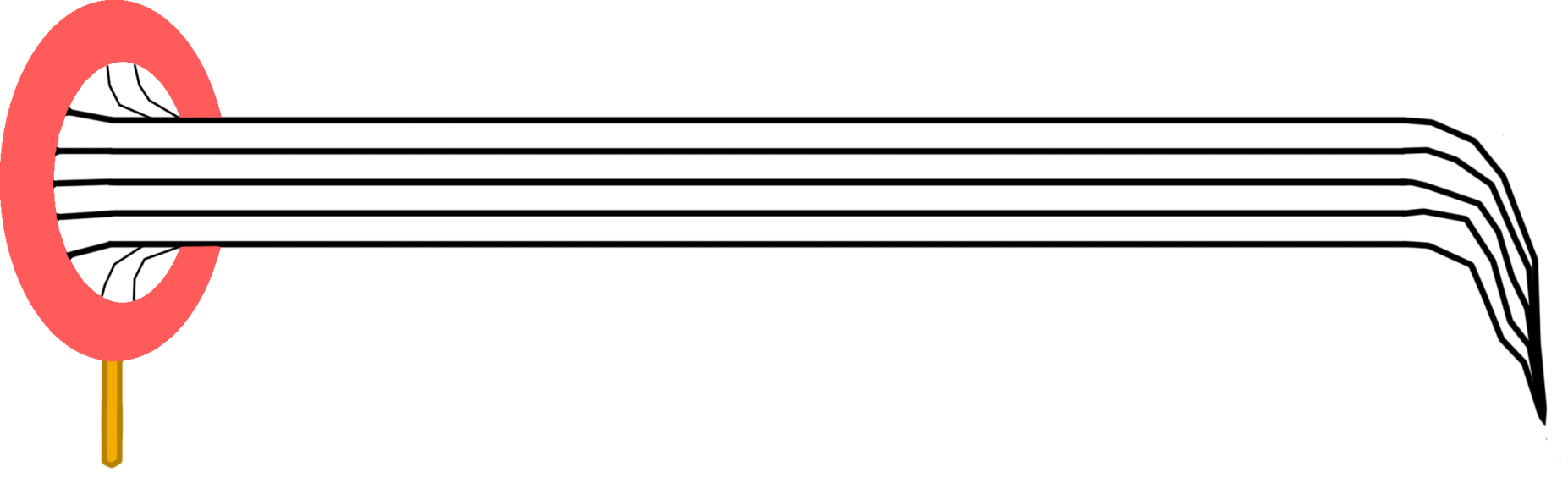 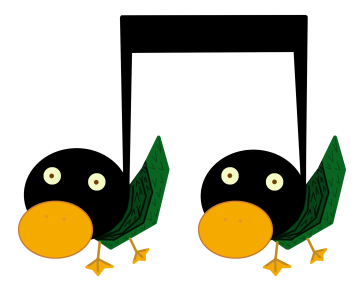 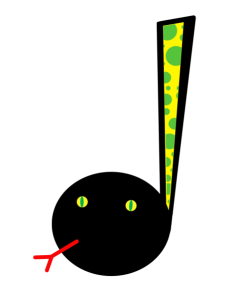 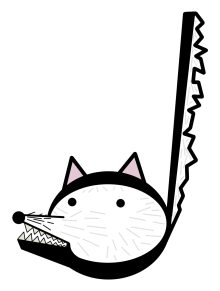 1
1
2
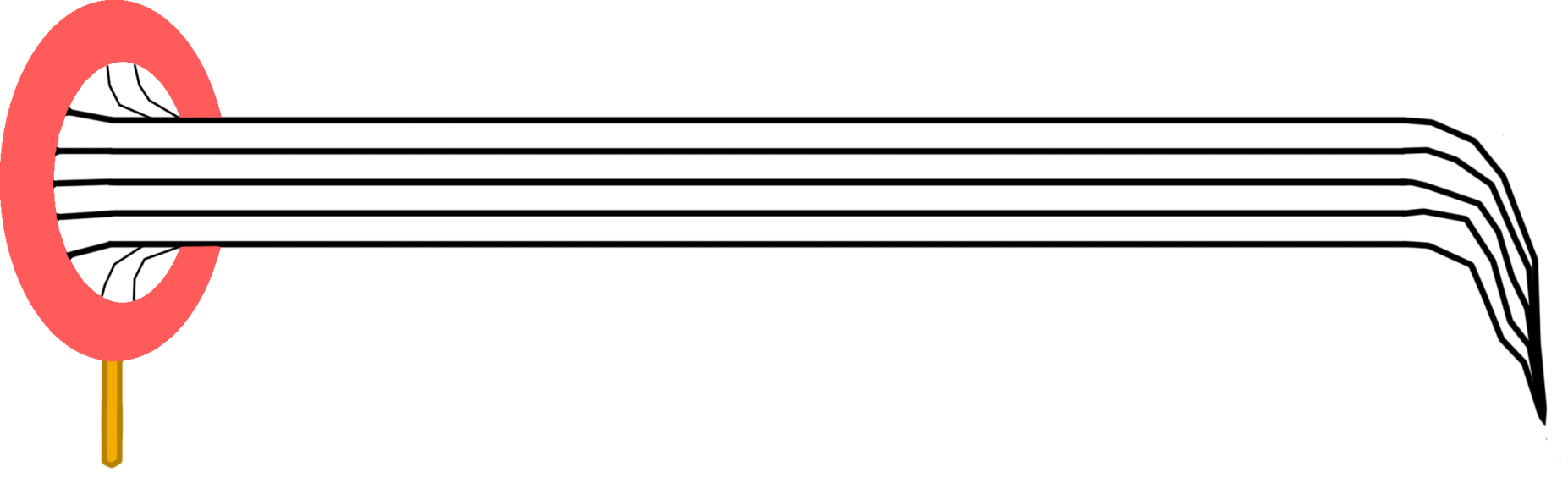 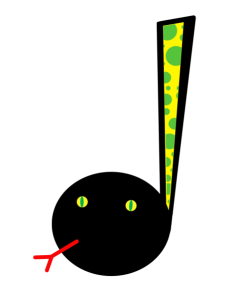 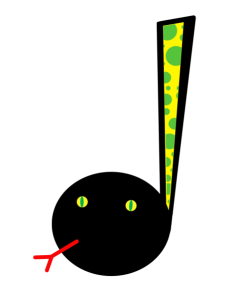 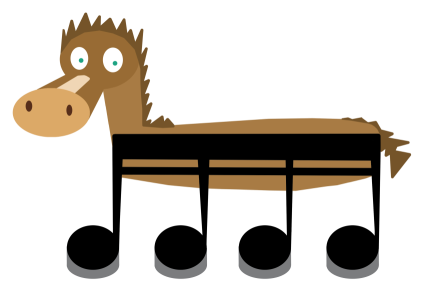 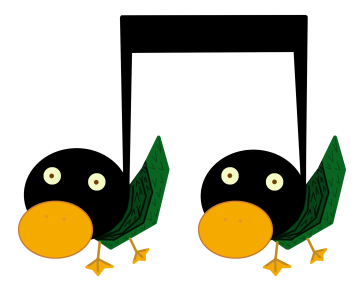 1
1
1
1
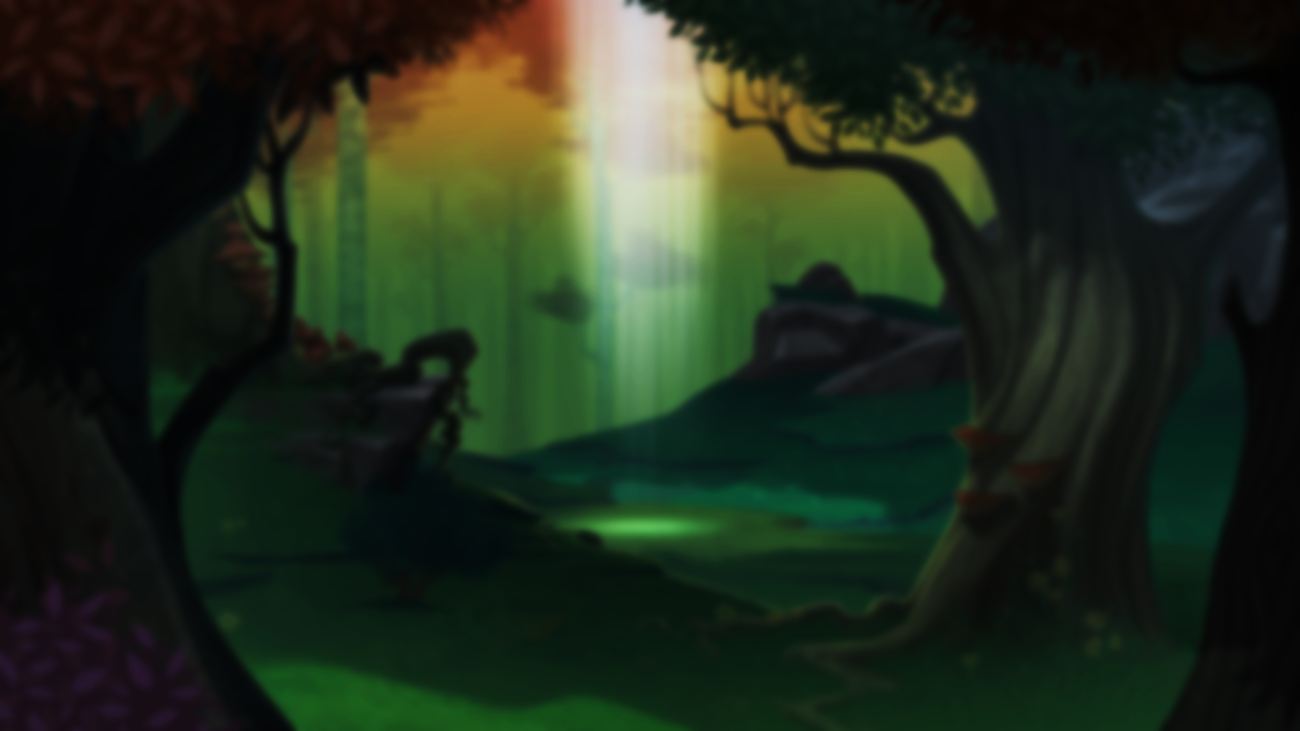 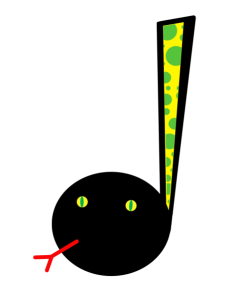 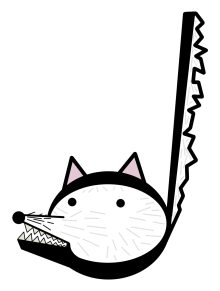 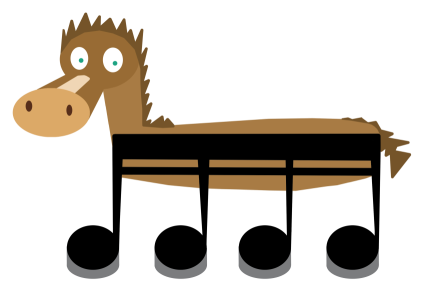 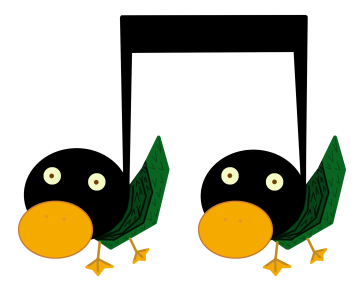 1
1
2
1
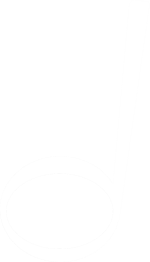 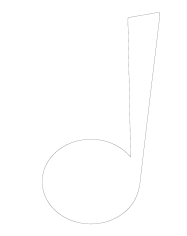 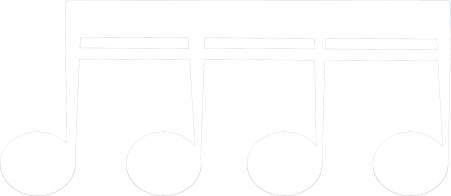 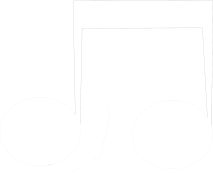 1
1
2
1
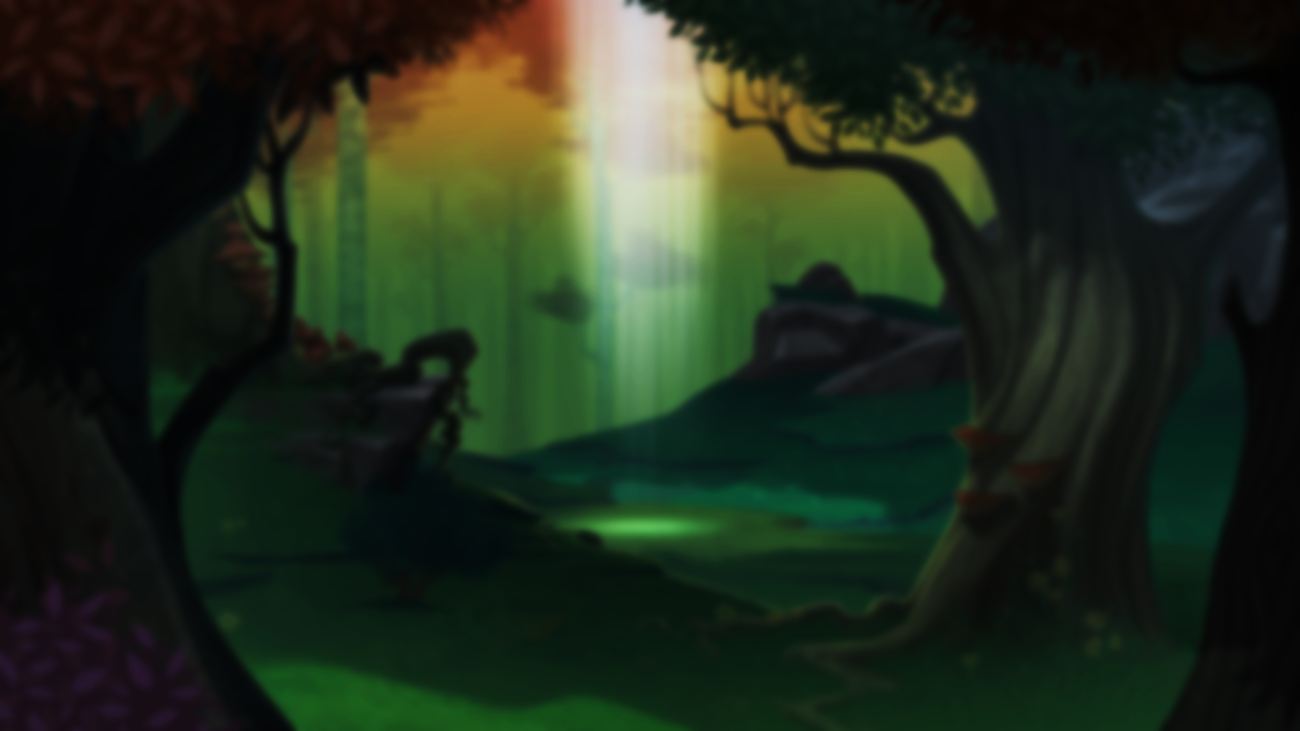 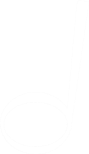 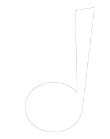 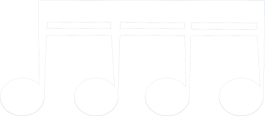 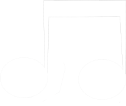 1
1
2
1
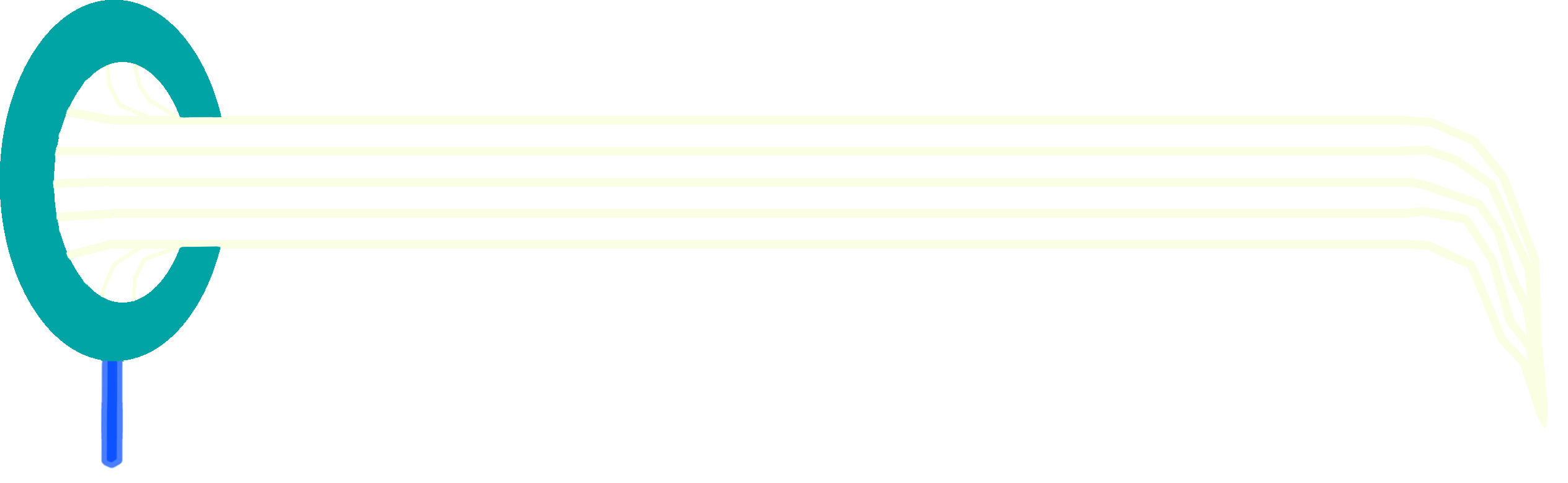 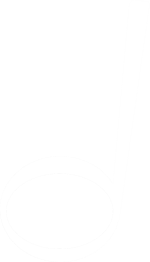 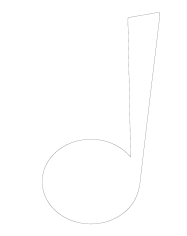 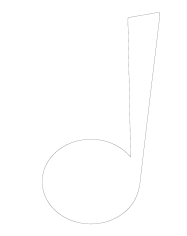 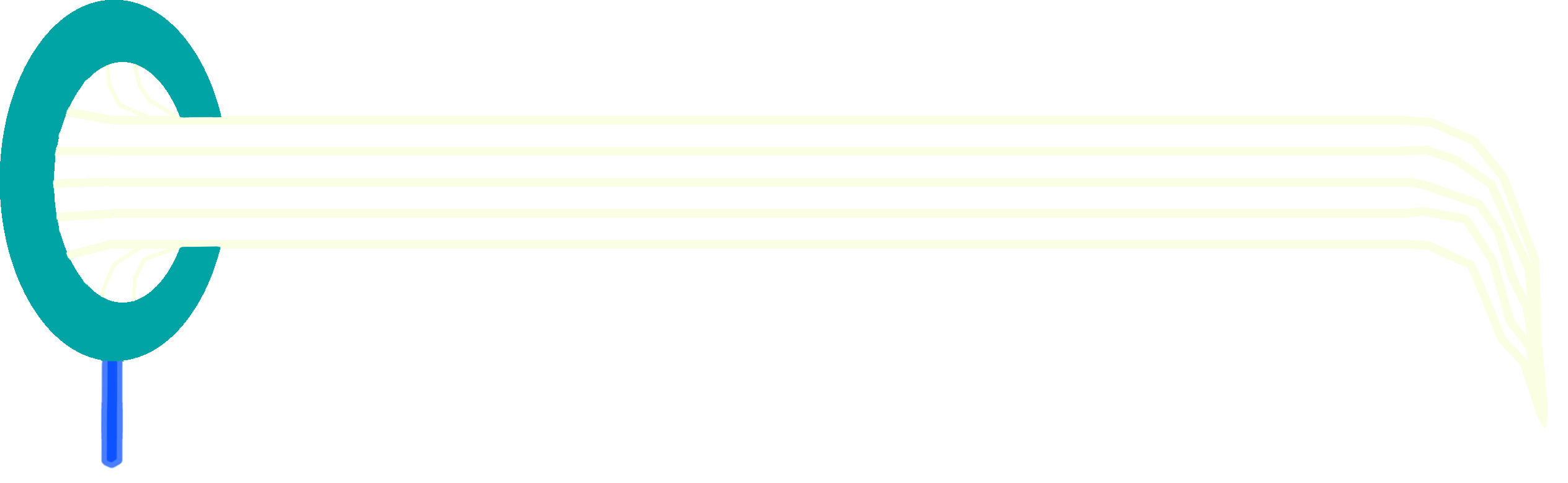 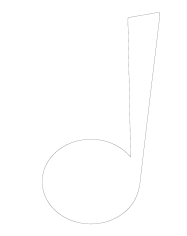 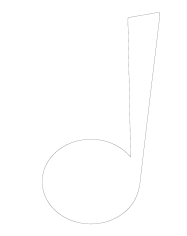 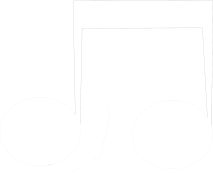 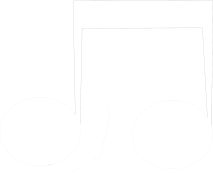 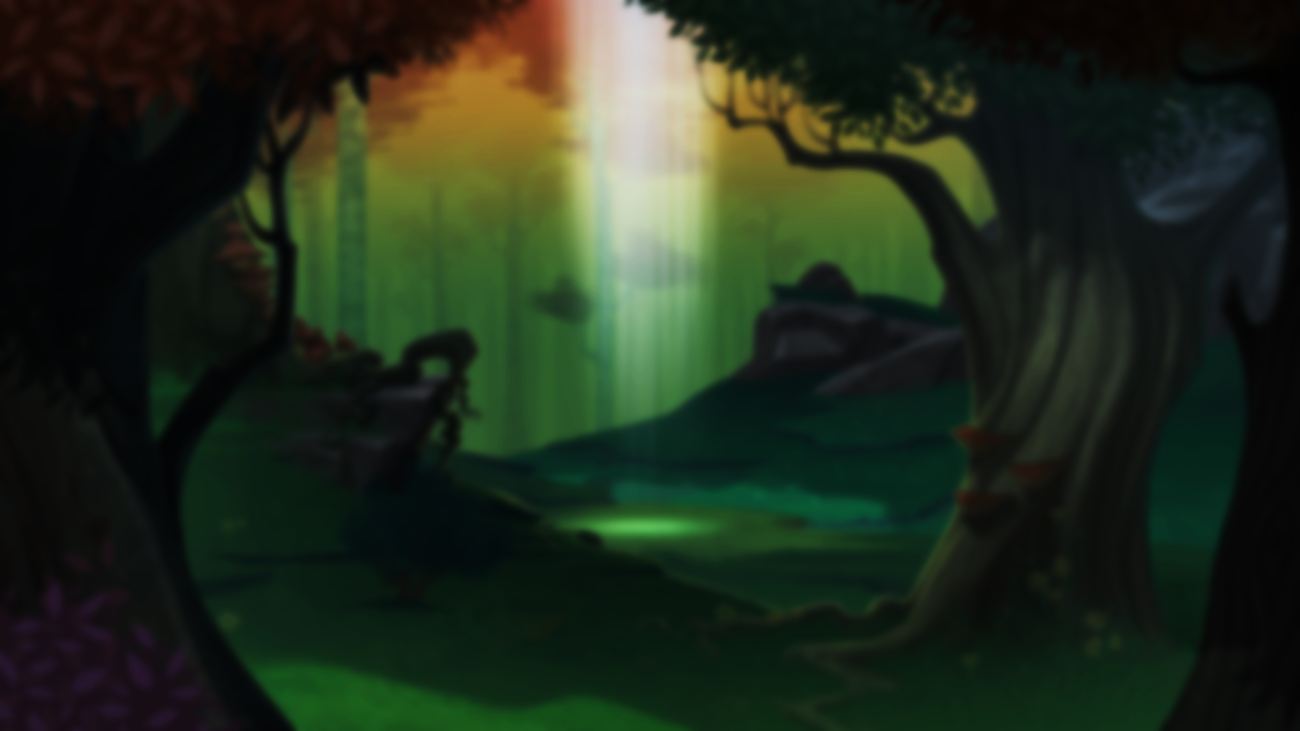 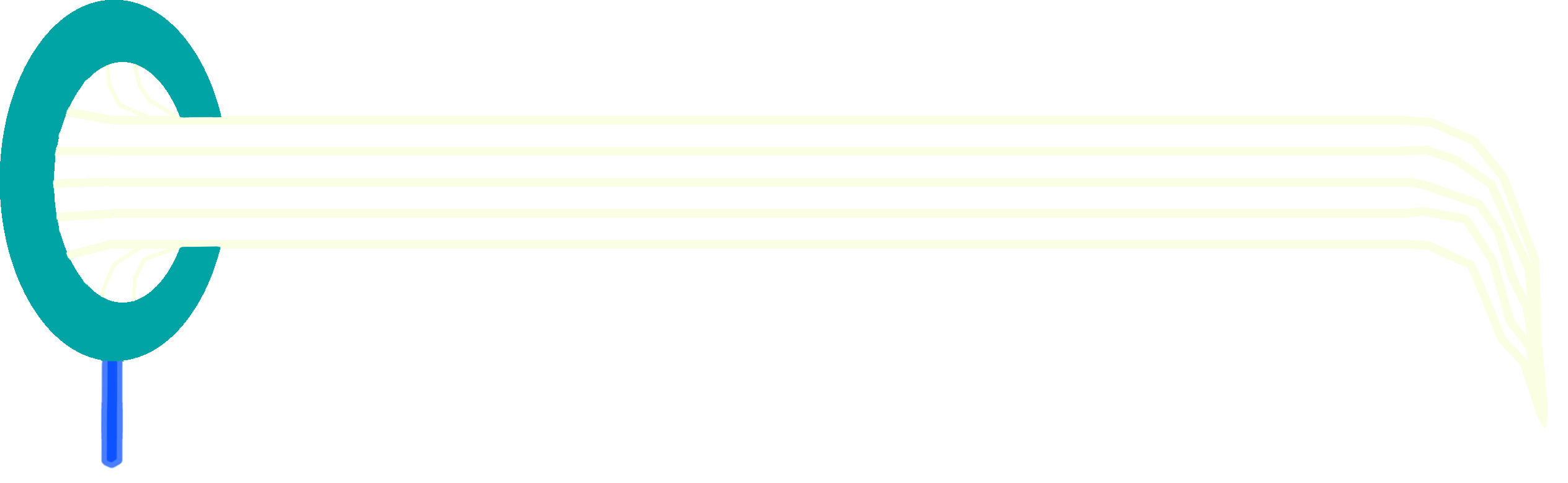 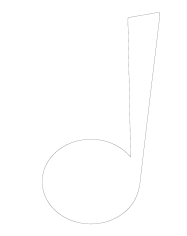 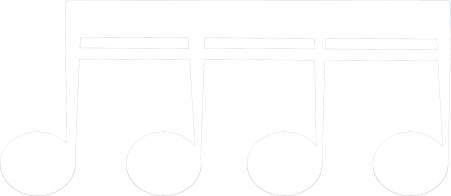 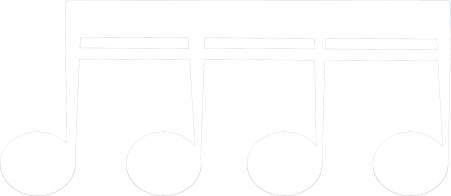 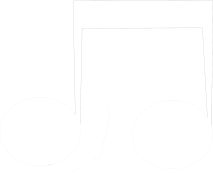 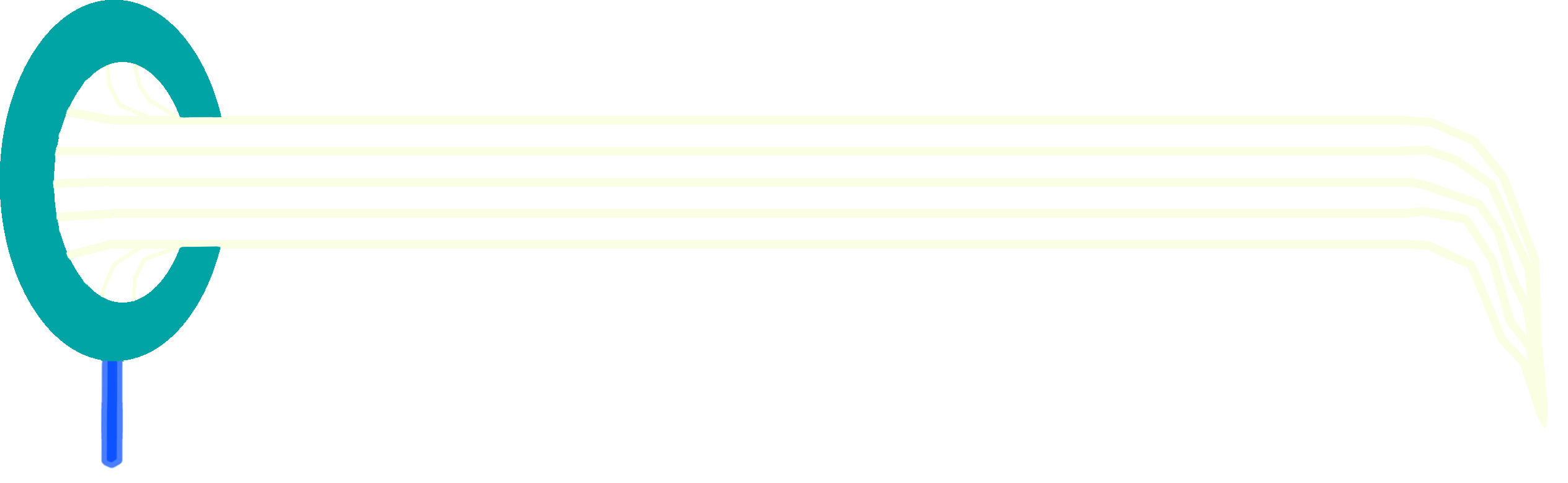 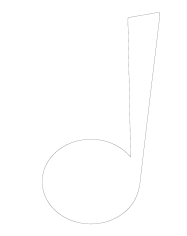 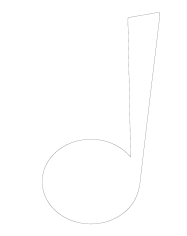 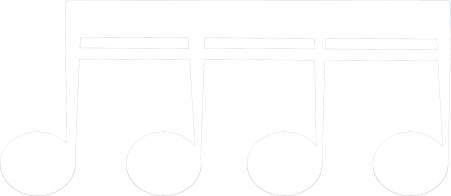 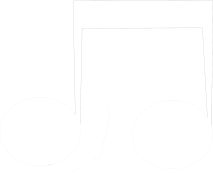 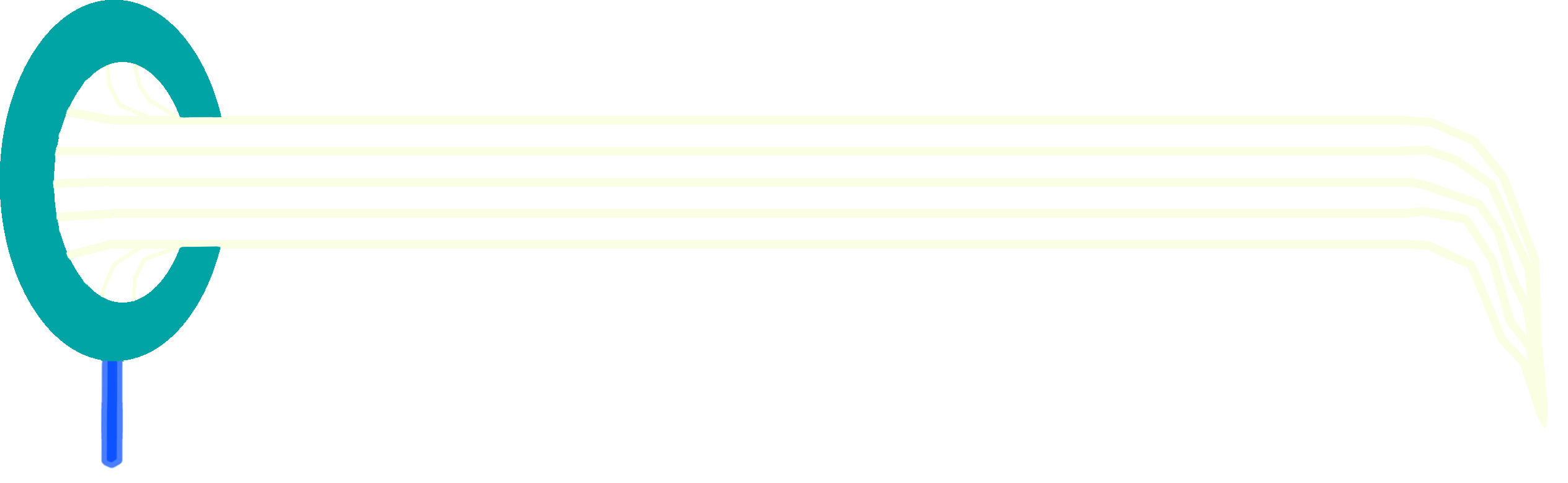 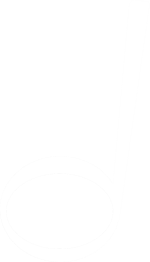 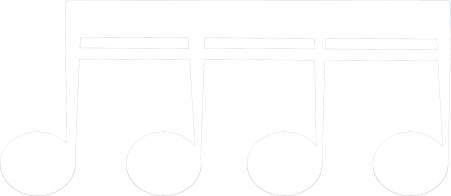 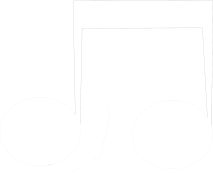